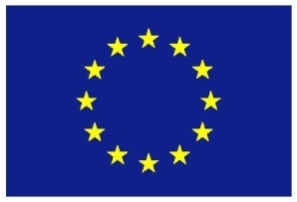 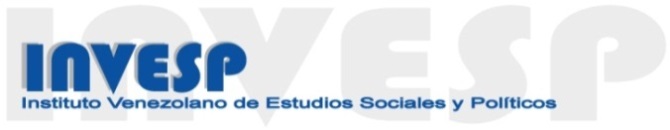 Gobernabilidad Democrática y Sociedad Civil en Venezuela: Nuevos marcos de actuación y agendas para la concertación social.
Resultados.
Gobernabilidad Democrática y Sociedad Civil en Venezuela: Nuevos marcos de actuación y agendas para la concertación social.
El proceso de consulta, debate y construcción de propuestas con 100 organizaciones cívicas de los estados Mérida, Lara, Zulia, Anzoátegui, Monagas, Sucre y Región Capital.
Resultados
Cultura cívica, democrática y relación con el Estado.
Participación ciudadana y rendición de cuentas.
Espacios de diálogo para la construcción de agendas.
2.  Propuestas para una agenda de diálogo entre OSC y partidos políticos.
Cultura cívica, democrática y relación con el Estado
Para la mayoría de las OSC consultadas la democracia se fundamenta en los principios de: libertad, participación e igualdad.  Siendo libertad la más importante.
El 94% considera que la democracia es el sistema preferible a cualquier otra forma de gobierno.
Dos afirmaciones congregan casi el total, por partes iguales, de las preferencias sobre las siguientes afirmaciones: 1) La democracia es una forma de gobierno que asegura la igualdad de oportunidades; y 2) la democracia es una forma de vida en la cual la gente tiene derecho a participar en todas las decisiones que afectan su vida cotidiana.
Cultura cívica, democrática y relación con el Estado
En cuanto a la satisfacción con el sistema democrático, 55% considera que el Estado venezolano no goza de legitimidad frente a 44% que considera que la democracia funciona mejor a nivel comunitario.
¿Por qué? Los 4 indicadores fundamentales son: 1) las elecciones no son limpias y transparentes; 2) no hay condiciones de igualdad en los procesos electorales; 3) no hay independencia de poderes y no se respeta la separación de poderes; y 4) no se garantiza la igualdad del ciudadano ante la ley.
Cultura cívica, democrática y relación con el Estado
El ámbito en el cual funciona mejor la democracia es en el comunitario seguido por el nacional, lo que implica que el regional y municipal reciben poco reconocimiento en el ejercicio democrático.
Hay una tendencia a validar el propósito gubernamental de establecer relaciones directas entre Ejecutivo Nacional y comunidades.
Participación ciudadana y rendición de cuentas
Las OSC reconocen que sus 3 derechos fundamentales en una democracia son: libertad de expresión, participación y libertad de asociación en ese orden de importancia.
Identifican que un ciudadano democrático debe caracterizarse por ser: respetuoso ante la ley, participativo, dialogante y tolerante en ese orden de importancia.
Al evaluar 5 indicadores sobre las prácticas participativas se encontró que:
Participación ciudadana y rendición de cuentas
1) ¿Las instituciones del país respetan el orden constitucional y legal del país? El 62,77% considera que NO.
2) ¿Existe respeto a la libertad de expresión y asociación, sin restricciones ni limitaciones en el país? El 69,57% considera que NO.
3) ¿En Venezuela se garantiza la igualdad de participación política y en la toma de decisiones (pluralismo político, respetando las minorías)?  El 74,47% considera que NO.
4) ¿Los partidos políticos son articuladores de intereses de la sociedad civil en su relación con el Estado venezolano?  El 50,54% considera que SI.  
5) ¿Las OSC pueden actuar libremente? El 51,61% considera que SI.
Participación ciudadana y rendición de cuentas.
¿Por qué voto? 
1) Voto en las elecciones porque creo que es importante y de esta forma se pueden cambiar las cosas (42%);
 2) Voto y exijo que las autoridades electas hagan su trabajo (22%);  
3) Voto porque es mi derecho y lo ejerzo (19%).
Participación ciudadana y rendición de cuentas
De las instituciones evaluadas en cuanto al cumplimiento de sus deberes y responsabilidades, destaca entre las opciones de poco y nada:
Sistema de justicia (88%).
Gobernaciones (86%).
Municipios (84%).
Asamblea Nacional y Milicias (81% cada una).
Consejos Comunales (70%).
FANB (69%).
Destaca como mejor evaluada las Iglesias (48% con mucho).
Participación ciudadana y rendición de cuentas
Al evaluar el grado de satisfacción de las OSC con respecto a la información que brindan sobre sus servicios y actos las siguientes instituciones, opinan:
Gobierno (62% nada o poco satisfechos).
Estadal (55% poco o nada satisfechos).
Municipal (60% poco o nada satisfechos).
Consejos Comunales (51%  muy favorable).
En su organización (82% muy favorable).
Espacios de diálogo para la construcción de agendas
Al evaluar las relaciones con otro tipo de organizaciones o instituciones, las respuestas en su mayoría señalaron relaciones muy favorables con: otras OSC (75% buenas); académicos (68%); medios de comunicación (61%); y consejos comunales (59%).
En cuanto a la capacidad de influencia de las OSC en los proyectos y acciones de los entes públicos, la mayoría coincide en que esta es poca. 
Al evaluar a los entes públicos en cuanto a su disposición a generar acuerdos y consensos en la toma de decisiones, la mayoría coincide en que es poco en todos los niveles de gobierno, mejorando la percepción en los espacios comunitarios.
Espacios de diálogo para la construcción de agendas
Las OSC manifiestan tener una percepción positiva sobre los partidos políticos en un 57,29%.  El 77% considera que agregan intereses y demandas y demandas de distintos sectores de la sociedad.
El 85% de las OSC entrevistas considera que sin organización plural y descentralizada no puede haber democracia.
Los consejos comunales son los espacios de participación más reconocidos (46%) por los entrevistados entre una diversidad de opciones ofrecidas.
Espacios de diálogo para la construcción de agenda
Al preguntar sobre su capacidad de influencia en las decisiones públicas, hay opiniones divididas: poco (46,32%) frente a mucho (41%).
El 99%  considera que es viable generar acuerdos con otros actores para la concertación de propuestas o respuestas a los problemas.
Propuestas preliminares
Los principales problemas identificados a través de las encuestas para un diálogo nacional son: inseguridad y la educación.
En los grupos focales  se establecieron prioridades de acuerdo a las especificidades de cada estado y la Región Capital, específicamente sobre la gobernabilidad democrática.  Algunos de ellos fueron: el no reconocimiento del otros, la exclusión, el miedo y la autocensura, el autoritarismo y los límites para el acceso a la información, entre otros.
Propuestas preliminares
Se identificaron como  actores claves para establecer diálogos: los gobiernos a todos los niveles (32%) y después  OSC, consejos comunales y partidos políticos.  
Las formas de participación en estos procesos que identifican las OSC son: la formación, la ejecución de proyectos y la promoción.